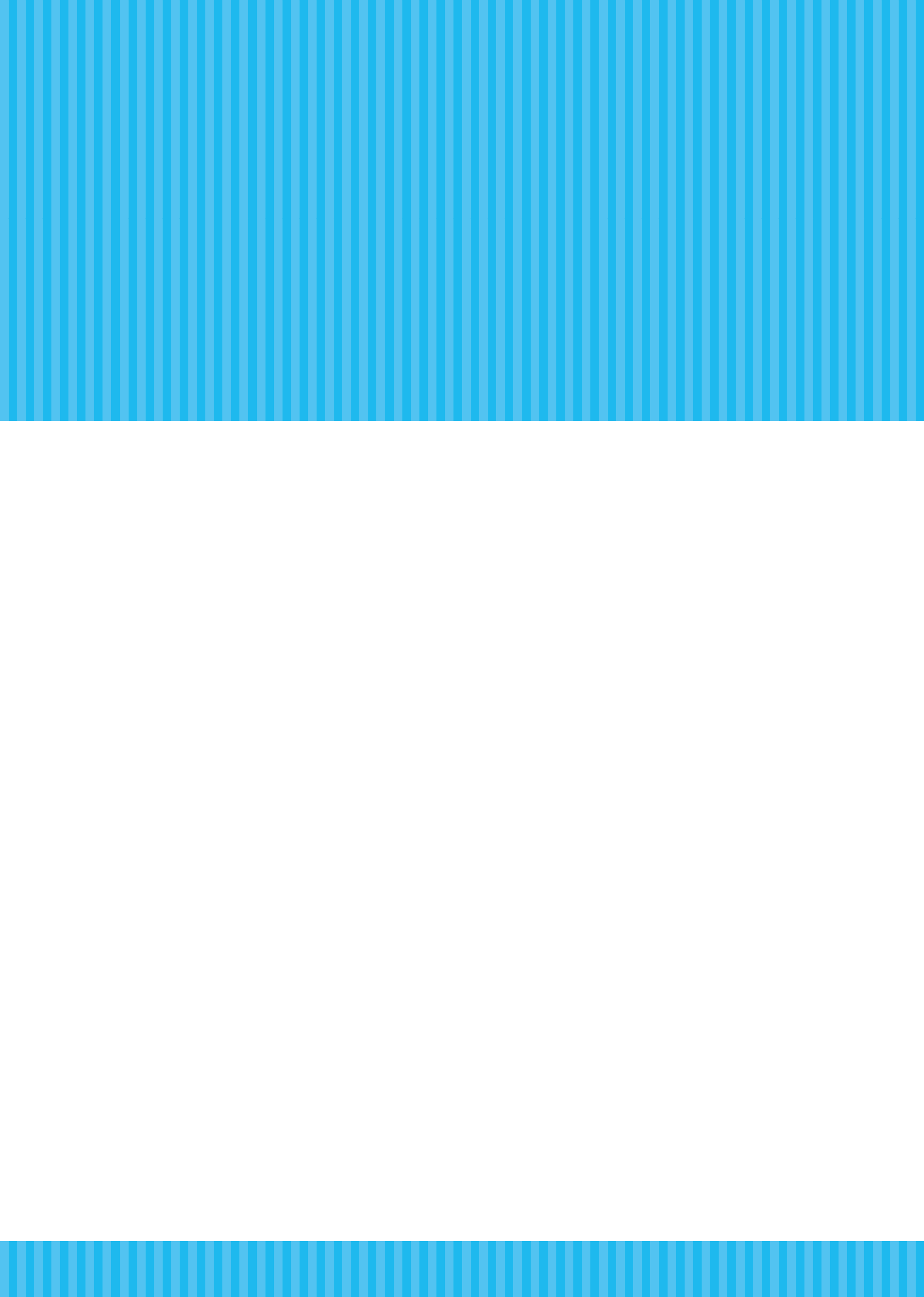 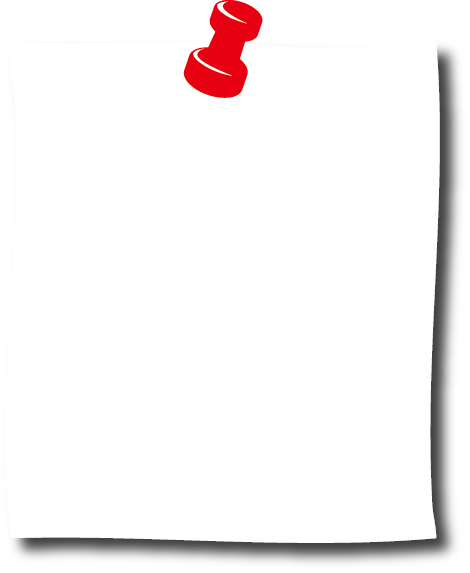 就職氷河期世代
保護者と支援員の相談会
家族向け
セミナー
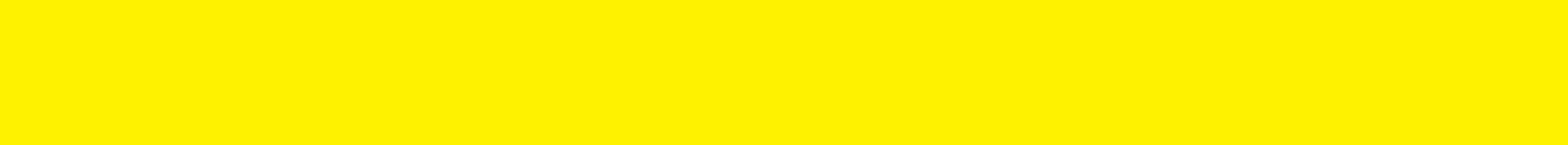 ご自身の悩みを語り合い支援のきっかけを見つけましょう
202３年9月２日（土）
13:30～16:00
参加
無料
日 時
参加費
無料
四日市市総合会館 ８階第３会議室　
　　　（四日市市諏訪町２番２号）
　尚、お車でお越しの方は駐車料金は自己負担となります。ご了承ください。
会 場
定員20名様
定 員
電話でご予約お受けします
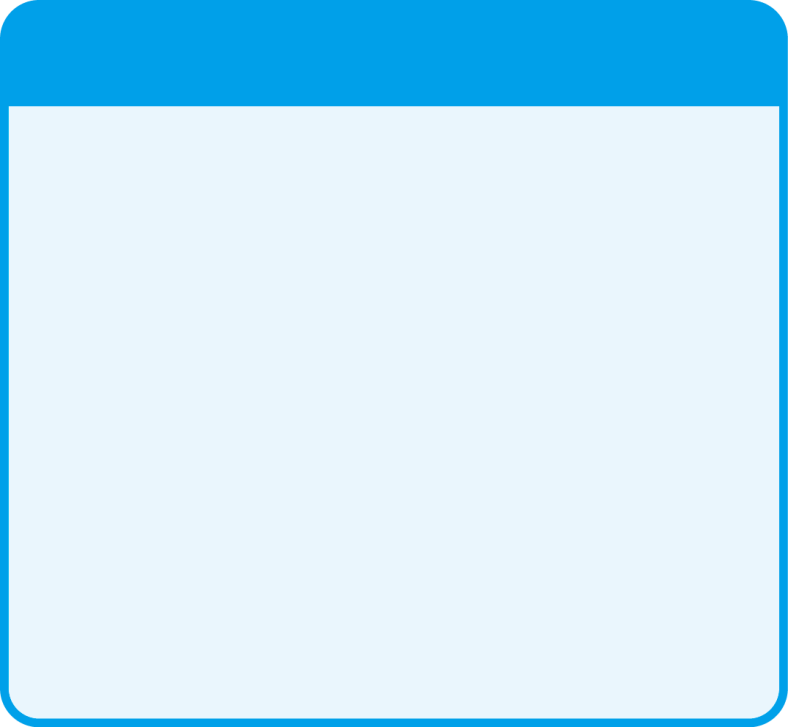 講　座　内　容
グループワーク
～　家族の方と支援員の相談会　～
参加された方同士で悩み事などを話し合いながらグループ内で
共有します。支援員の話や他の御家族からの話を聞きながら、
解決の糸口を一緒に探していきましょう。
講師
小林　理華　氏
お問い合わせ・お申込み
 北勢地域若者サポートステーション
TEL 059‐359‐7280
MAIL wakamono＠hokusapo.com 
URL  http://hokusapo.com